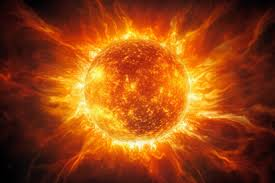 Eclipse de Sol
Aprendo 23
Actividad:
1.- ¿Cómo crees que se forma un eclipse de Sol? Dibújalo 

2.- Observa la página 77 y observa si lo que hiciste es correcto. 

3.- Observa el siguiente video: 
https://www.youtube.com/watch?v=_zMk0NhycJQ  Los Eclipses | Vídeos Educativos para Niños
4.- Arma un tipo de eclipse con los círculos y explica cómo se produce.
Eclipse ___________ 
Se forma cuando:
FELICIDADES
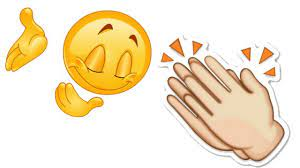